投資人/分析師 簡報
1Q/2021 (V.1)
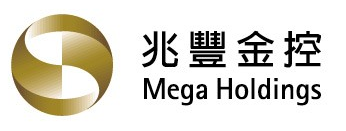 公司聲明
本文件係由兆豐金融控股股份有限公司(以下簡稱本公司)所提供，除財務報表所含之數字及資訊外，本文件所含資料並未經會計師或獨立專家審核或審閱，本公司對該等資料或意見之允當性、準確性、完整性及正確性不作任何明確的或隱含的聲明與擔保。本文件所含資料僅以提供當時之情況為準，本公司不會就本文件提供後所發生之任何變動而更新內容。本公司及關係企業及負責人，無論係因過失或其他原因，均不對因使用本文件或其內容所致之任何損害負任何責任。
本文件可能包含「前瞻性陳述」，包括但不限於所有本公司對未來可能發生的業務活動、事件或發展的陳述。該陳述係基於本公司對未來營運之假設，以及各種本公司無法控制之因素所綜合完成，故實際經營結果可能與該陳述有重大差異。
本文件不得視為買賣有價證券或其他金融商品的要約或要約之引誘。
本文件之任何部分不得直接或間接複製、再流通或傳送給任何第三人，且不得為任何目的出版刊印本文件之全部或部分。
投資人關係聯絡窗口: IR@megaholdings.com.tw
4
1
2
3
目錄
營運摘要
財務概況
業務概況
附錄
1Q/21集團稅後淨利成長222.5%YoY
兆豐金控及各子公司1Q/21稅後淨利趨勢
單位: NT$MN
+222.5%
*   1Q/21乃自結數
集團手續費收益增加21.7% YoY; 集團淨收益增加35.1%YoY
兆豐集團合併淨收益 *
1Q/21集團合併淨收益分佈
單位: NT$MN
集團合併淨收益趨勢
單位: NT$MN
21.7%
*  1Q/21乃自結數;
**包含透過損益按公允價值衡量之金融資產及負債損益、透過其他綜合損益按公允價值衡量之金融資產已實現損益、除列按攤銷後成本衡量之金融資產損益、兌換損益、資產減損損失、採用權益法認列之關聯企業及合資利益之份額等科目。
4
1
2
3
目錄
營運摘要
財務概況
業務概況
附錄
現金殖利率穩定
主要獲利指標
為了提昇ROE及避免股本過度膨脹，本公司股利政策為：
維持高額 pay-out 比例。
現金股利>50%。
單位: NT$
82% Payout
86% Payout
80% Payout
79% Payout
86% Payout
現金殖利率**
5.30%
6.17%
6.24%
5.56%
6.55%
*    1Q/21乃自結數; ROE/ROA乃年化數據。
**  現金殖利率 = 現金股利 / 當年度最後交易日股價
[Speaker Notes: 我們過去的股利政策維持穩定
今年ROE ROA受到降息以及市場波動的影響下滑，目前努力提升中
希望能持續提升獲利，並且維持過去幾年的股利政策]
資本穩健
兆豐銀行
兆豐金控
資本適足率
法定要求 : CAR: 10.50%
                 Tier-1: 8.50%
Moody’s: A1 / S&P: A+
Moody’s: A2
普通股第一類資本適足率
CAR法定要求 : 100%
信評
雙重槓桿比率
兆豐票劵
兆豐產險
兆豐證劵
法定要求 : 8.0%
Moody’s: A3 / S&P: A-
法定要求 : 200%
法定要求 : 150%
* 1Q/21乃自結數
[Speaker Notes: 因為現金股利的發放所以資本數據稍微下降一點，隨著獲利的累積與淨值的增加，各項數據預計維持過去幾年的水準，同時也能支持我們穩定的股利政策。]
4
1
2
3
目錄
營運摘要
財務概況
業務概況
附錄
大企業、中小企業放款及房貸放款同步增加
兆豐銀行季末放款餘額*
兆豐銀行1Q/21 放款分佈 – 依客戶別
成長趨勢
單位: NT$bn
整體
YoY: 5.4%
QoQ: 4.7%
1,990
1,901
1,901
1,898
1,888
YoY: -5.3%
QoQ: 8.2%
大型企業
YoY: 8.9%
QoQ: 2.0%
中小企業
其他企業**
政府相關企業
YoY: 20.3%
QoQ: 4.7%
房貸
其他消金放款
*   兆豐銀行季末餘額(內部數據)，含一般放款、應收帳款融資、進出口信用狀融資、信用卡循環餘額、催收款但不包含保證。
** 包含政府相關之非營利機構等。
[Speaker Notes: 上個季度放款微幅成長0.6%，相較去年同期成長1.9%。

大企業放款餘額減少，惟同期中小企業放款餘額增加，本行近期積極推動企金轉型、調整放款結構，使企金客層涵蓋大中小型客戶，目標則為達成大企業、中小企業均衡發展成長。

2020年第二季新冠肺炎疫情趨緩，及央行降息催化，不動產剛性自住及置產買盤市場回溫，加上本行積極爭攬建案整批房貸下，房貸增加。]
1Q/21製造業放款明顯增溫; 其他各產業放款需求亦呈現成長動能
兆豐銀行放款餘額-依產業別*
兆豐銀行 1Q/21 放款分佈 – 依產業別*
單位: NT$BN
成長趨勢
YoY:0.3%
QoQ: 7.3%
YoY: 0.3%
QoQ: 2.5%
YoY: 12.8%
QoQ: 1.4%
YoY: 2.9%
QoQ: 4.3%
YoY: -11.0%
QoQ: 4.3%
YoY: -5.0%
QoQ: 1.6%
YoY: -14.1%
QoQ: -13.0%
YoY: 17.0%
QoQ: 6.5%
YoY: -0.3%
QoQ: -1.5%
*  兆豐銀行季末餘額(內部數據)，含一般放款、應收帳款融資、進出口信用狀融資、信用卡循環餘額、催收款但不包含保證。
[Speaker Notes: 不動產及房貸因為受到降息的利多影響，以及積極承做整批房貸的策略下，成長比較明顯。]
1Q/21 OBU及國內分行放款需求亮眼
兆豐銀行1Q/21放款分佈 – 依地區別 *
單位: NT$bn
Growth
YoY: 0.5%
QoQ: -1.2%
海外分行
OBU
Growth
YoY: -12.6%
QoQ: 6.1%
國內分行
Growth
YoY: 10.4%
QoQ: 6.0%
*   兆豐銀行季末餘額(內部數據)，含一般放款、應收帳款融資、進出口信用狀融資、信用卡循環餘額、催收款但不包含保證。
**  OBU 為Off-Shore Banking Unit之縮寫
[Speaker Notes: 海外分行單季成長2.4%  YOY成長7.2%，目前仍高於OBU及國內分行，目前海外地區，紐行雖然受到疫情的影響，目前也有超過兩成的成長率，新南向國家目前成長的動能也是相當不錯，帶動海外分行的放款需求]
1Q/21台幣放款持續成長; 外幣/美元放款止跌回穩
兆豐銀行當季平均放款餘額分佈 – 依幣別: 台幣 vs. 外幣放款 *
單位: NT$bn
外幣放款**
Growth
YoY:  -4.6%
QoQ:  0.8%
台幣放款
Growth
YoY:  8.1%
QoQ: 2.1%
兆豐銀行美元當季平均放款餘額趨勢*
單位: NT$ billion
Growth
YoY:  -9.5%
QoQ: 1.4%
美元放款**
Growth
YoY:  -5.6%
QoQ: -1.4%
28.93
29.10
美元匯率
29.63
31.02
30.08
*      兆豐銀行當季平均餘額(內部數據)，含一般放款、應收帳款融資、進出口信用狀融資、催收款但不包含信用卡循環餘額及保證。
**    外幣放款及美元放款含OBU、國外分行及部分國內分行放款。
[Speaker Notes: 台幣放款增加，主因政府積極推動投資台灣三大方案有關，消金主要是房貸。


外幣放款主要是紐行及新南向國家的放款增加所致，另外最近美元貶值，所以其實實際放款需求是有明顯增加的]
1Q/21台外幣活存持續增加; 1Q/21台幣定存增加有助於未來台幣放款動能
兆豐銀行存款餘額 *
兆豐銀行1Q/21存款分佈
單位: NT$bn
Growth
YoY: 14.2%
QoQ: 5.8%
2,744
2,593
2,476
2,442
Total:2,402
外幣定存
台幣定存
外幣活存
台幣活存
*     存款餘額不含銀行同業存款、央行存款及中華郵政轉存款;內部數據。
**   包含個人及企業存款但不含央行及同業存款
[Speaker Notes: 台幣活存增加；推行改善存款結構專案，分行加強爭攬證券存款戶、薪資轉帳戶以及其他高現金周轉率特性之行業存款，

台幣定存減少，主要是降息，使得台幣活存定存利差更為縮減；
又台股自今年3月底以後受到外資買盤湧入不斷盤升，使得定存轉進資本市場

外幣活存、定存餘額增加：主要是因為疫情；所有國家的所有產業都受到影響，生產鏈的斷裂與破壞；再加上封城與鎖國，全面壓抑了需求，需求的壓抑又倒過頭去讓勉強復工的企業因等不到訂單而未能復產，形成了一種惡性循環。所以企業寧可凍結投資，預留高現金部位希望能度過危機。故外幣活存餘額增加，外幣定存餘額增加。]
存放比略降主係活存增加所致
兆豐銀行整體存放比*
兆豐銀行美元存放比**
*      整體存放比以當期末放款餘額 / 存款餘額計算 ;內部數據
**    美元存放比以當期平均放款餘額／平均存款餘額計算 ;內部數據
***  資料來源: 中央銀行
[Speaker Notes: 存放比增加，主要是這個季度放款平均餘額增幅略高於這個季度的存款平均餘額，特別是美元的部分，所以有助於美元NIM的表現。]
存放利差持續上揚
兆豐銀行總放款存放利差
兆豐銀行海外放款存放利差*
兆豐銀行國內放款存放利差
*  含OBU及海外分行;內部數據
**資料來源: 中央銀行
[Speaker Notes: 利差持續下降壓力主要是因為降息，導致收益率下滑的速度大於存款成本repricing的速度，未來希望存款的部位仍有repricing的空間來改善利差]
1Q/21 外幣及美元NIM持續上揚
兆豐銀行單季整體淨利差*
兆豐銀行單季外幣淨利差*
兆豐銀行單季台幣淨利差*
兆豐銀行單季美元淨利差*
*   淨利差(NIM) = 年化之當期淨利息收入 / 當季平均孳息資產 ; 淨利息收入乃當季數據 ;內部數據。
[Speaker Notes: 上個季度我們NIM還是有下滑的壓力，主要是台幣NIM有壓力，因為降息，以及例如房貸等產品，市場非常競爭，利差有壓力。外幣以及美元的部分，我們可以看到NIM其實維持的還不錯，雖然外幣存放利差下滑，但是其實美元放款平均餘額是增加的，另外，因為美元短率大幅下降，所以我們也快速的調節猜放銀行同業的部位，外幣孳息資產單季就減少約6%，外幣拆放部位單季就減少9%，所以分母減少，NIM自然壓力就沒這麼大。所以剛剛胡總也有提到我們利息收入減少，主要是因為拆借的部分有壓力，core earning放款利息收入目前還是在可控的範圍內。]
財富管理手續費收益持穩
兆豐銀行財富管理手續費毛收益分佈– 依產品別*
單位: NT$MN
700
898
644
658
Total: 608
589
567
552
管理費**
基金手續費
銀行保險手續費
結構商品手續費
*    內部數據; 此乃毛收益非淨收益。
**  財富管理業務相關之管理費及信託帳戶收益。
銀行財富管理手續費淨收益成長20.7%YoY
兆豐銀行各項淨手續費收益趨勢*
單位: NT$MN
20.7%
兆豐銀行整體淨手續費收益趨勢
兆豐銀行1Q/21淨手續費收益分佈
單位: NT$MN
*    內部數據; 包含行銷費用、回饋金、與合作夥伴分潤等調整數
**  含企金放款、消金放款、保證及承兌等手續費收益
*** 1Q/20乃調整數，主係保代子公司納入銀行子公司
資產品質良好
兆豐銀行逾放餘額及逾放比
兆豐銀行備抵呆帳餘額及呆帳覆蓋率
單位: NT$MN
單位: NT$MN
[Speaker Notes: 最近有幾個CASE 稍後我們請長官幫我們說明]
各項資產品質數據穩定
兆豐銀行逾放比 – 依客戶別 *
兆豐銀行新增逾放比％ **
大企業逾放比％
中小企業逾放比％
房貸逾放比％
*     不包含政府機構放款、政府企業放款及其他企業放款，該三大客戶類別均無逾放金額。 
**   當期新增逾放金額 / 當期總放款餘額  ; 兆豐銀行內部數據
4
1
2
3
目錄
營運摘要
財務概況
業務概況
附錄
兆豐金控1Q/21合併損益表
* 1Q/21乃自結數
兆豐金控1Q/21合併資產負債表
* 1Q/21乃自結數
兆豐銀行1Q/21合併損益表
* 1Q/21乃核閱數
兆豐銀行1Q/21合併資產負債表
* 1Q/21乃核閱數
Brisbane
Sydney
Melbourne
擁有37個海外據點、遍佈17個國家;20個據點在「新南向政策」區域
兆豐銀行之海外據點
Toronto
London
Amsterdam
Vancouver
中國:
蘇州分行
吳江支行
崑山支行
寧波分行
New York
Paris
Silicon Valley
Chicago
Tokyo
Los Angeles
Osaka
HK
Yangon
Mumbai*
Cambodia: 1 branch+4 sub-branches
Panama
Ho Chi Minh City
Thailand:1 sub.+ 4 branches
新開幕:
緬甸仰光分行2021年初開業
柬埔寨桑園支行2021年初開業

進行中：
越南海陽分行，待核准中。
越南海防地區辦事處，籌備申請中。
印尼雅加達代表處，待核准中。
Manila
Singapore
Labuan
Kuala Lumpur*
37個海外據點含:
24個分行
6個支行
2個代表處及行銷辦事處*
1個泰國子行+4個分行
*    Mumbai 乃代表處; Kuala Lumpur乃行銷辦事處。